Keresés a Kecskeméti Katona József könyvtárban
Keresd meg, hogy a kecskeméti Katona József könyvtárban megtalálható-eaz ” Honfoglalás” c. film zenéje! Ki a zeneszerző?
…
Segítség:
 	http://www.bacstudastar.hu/
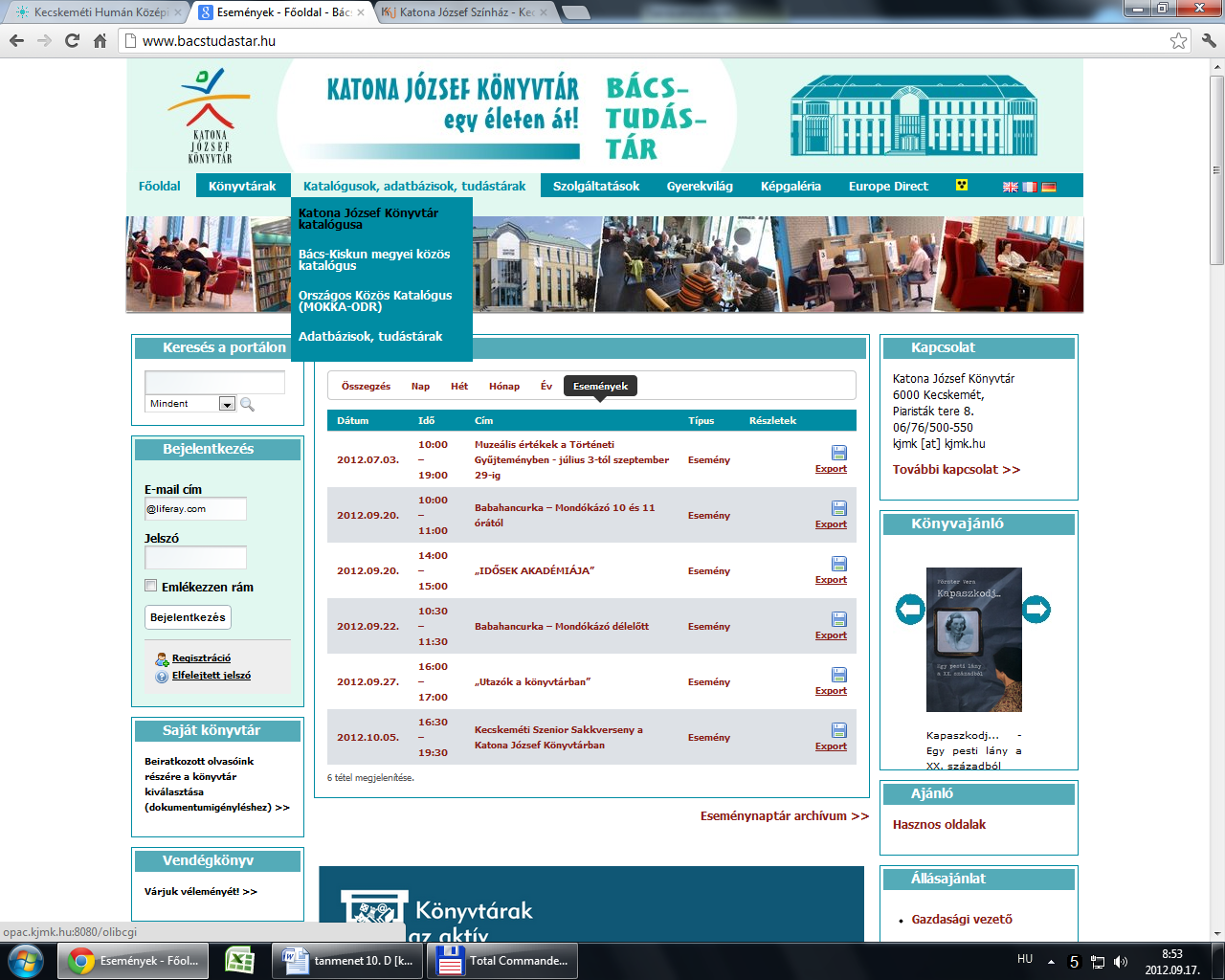 1
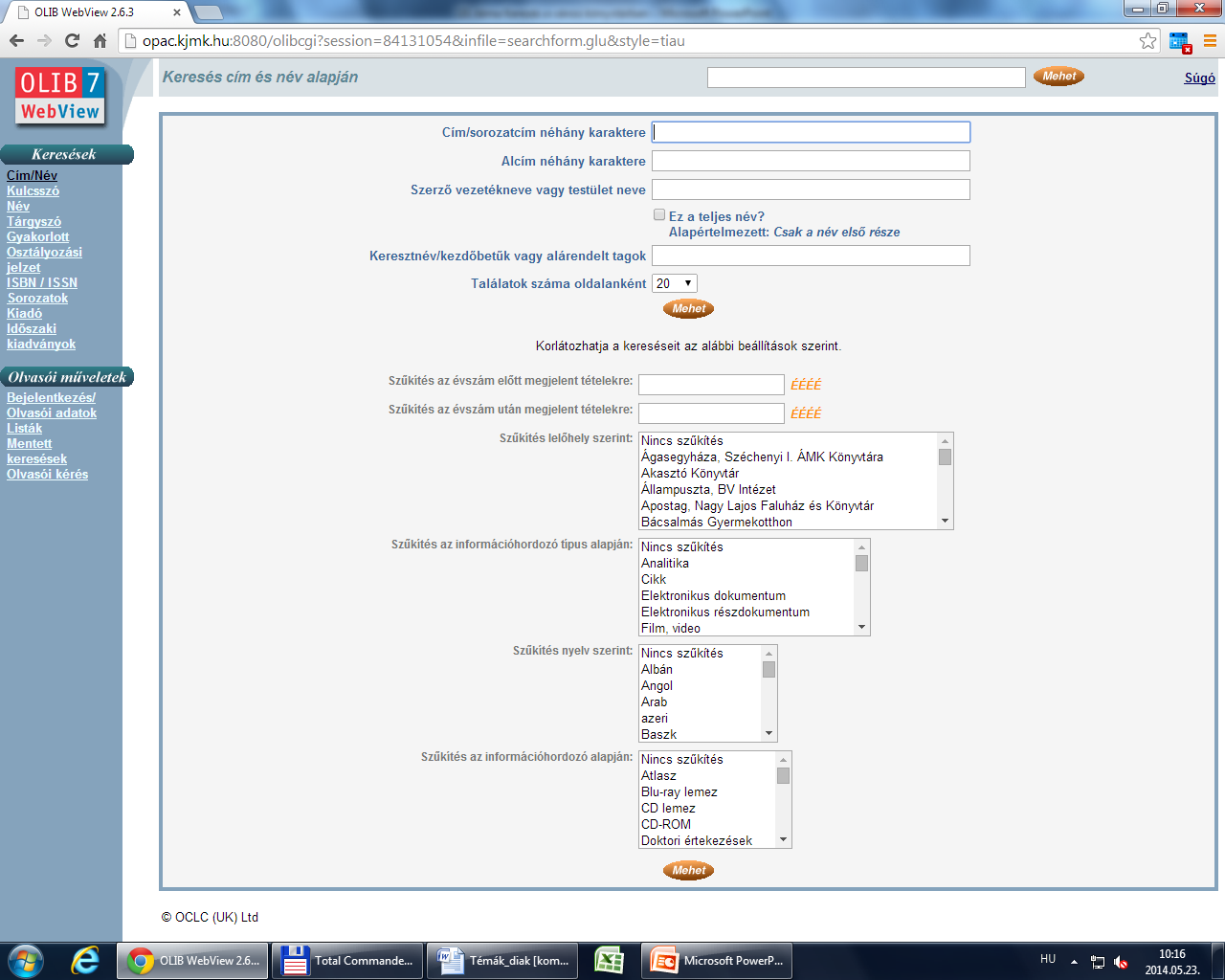 2